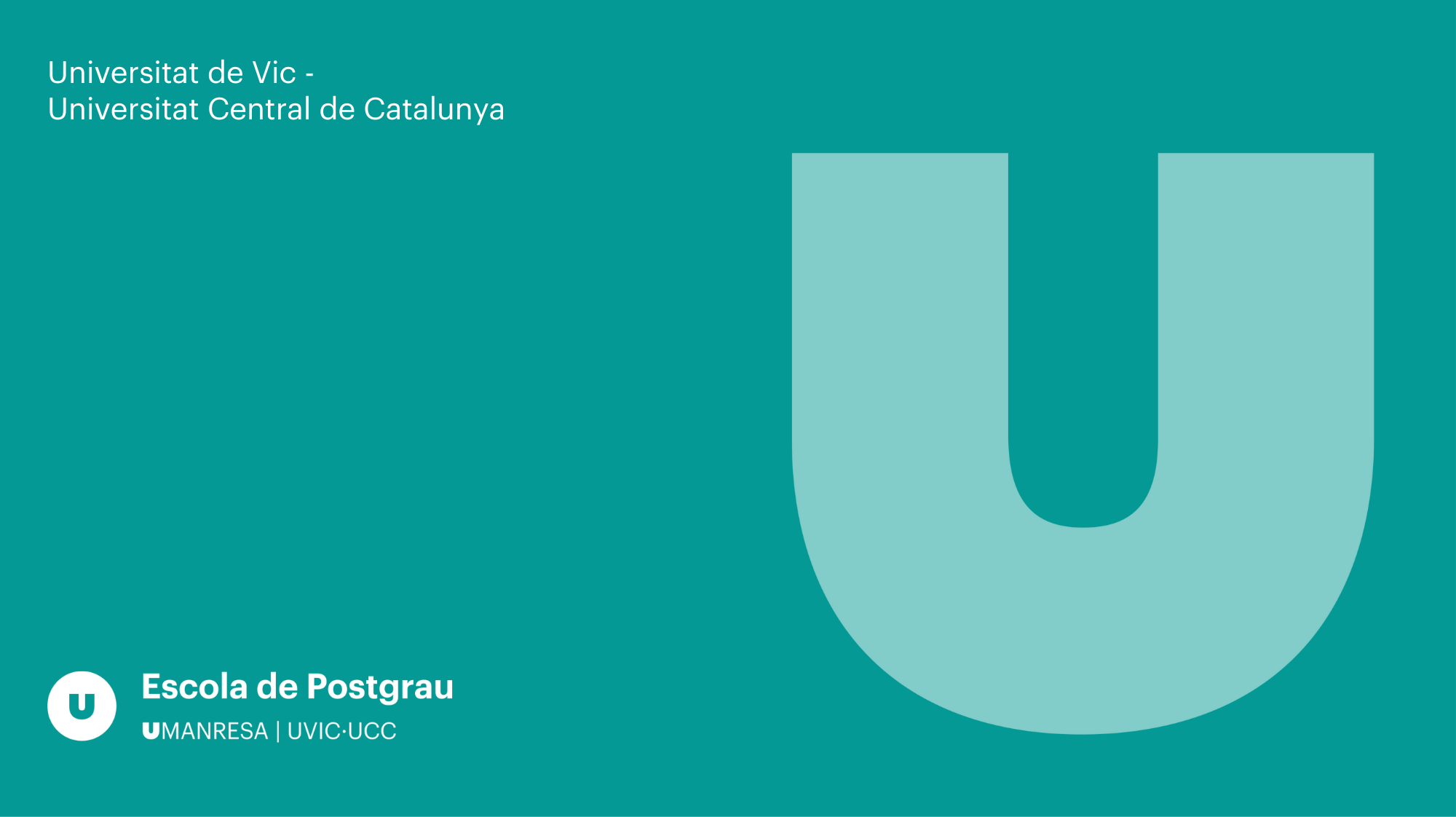 La nova funció pública a Catalunya
Mòdul 4
Gestió de l’Organització Pública


Ismael Peña-López
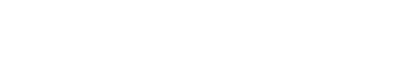 Govern i Governança
01
Del desenvolupament a la governança
Desenvolupament socioeconòmic
3
Del desenvolupament a la governança
Desenvolupament socioeconòmic
Recursos 
individuals
4
Del desenvolupament a la governança
Desenvolupament socioeconòmic
Recursos 
individuals
Elecció 
objectiva
5
Del desenvolupament a la governança
Canvi en 
els valors
6
Del desenvolupament a la governança
Canvi en 
els valors
Valors
emancipadors
7
Del desenvolupament a la governança
Canvi en 
els valors
Valors
emancipadors
Elecció 
subjectiva
8
Del desenvolupament a la governança
Desenvolupament socioeconòmic
Recursos 
individuals
Elecció 
objectiva
Canvi en 
els valors
Valors
emancipadors
Elecció 
subjectiva
9
Del desenvolupament a la governança
Democratització
10
Del desenvolupament a la governança
Democratització
Llibertats
i drets
11
Del desenvolupament a la governança
Democratització
Llibertats
i drets
Elecció 
efectiva
12
Del desenvolupament a la governança
Desenvolupament socioeconòmic
Recursos 
individuals
Elecció 
objectiva
Canvi en 
els valors
Valors
emancipadors
Elecció 
subjectiva
Democratització
Llibertats
i drets
Elecció 
efectiva
13
Del desenvolupament a la governança
Llibertat
manca de limitacions
per pensar o fer 
el que hom vol
Desenvolupament socioeconòmic
Recursos 
individuals
Elecció 
objectiva
Canvi en 
els valors
Valors
emancipadors
Elecció 
subjectiva
Empoderament
capacitat per fer-ho
Governança
canviar el sistema
(no només actuar-hi)
Democratització
Llibertats
i drets
Elecció 
efectiva
14
Decidir...
Diagnosi
15
Decidir...
Deliberació
16
Decidir...
Negociació
17
Decidir...
Execució
18
Decidir...
Avaluació
19
Decidir
20
Tecnopolítica
02
L’organització tradicional jeràrquica
elecció
22
L’organització tradicional assembleària
elecció
presa de decisions
23
L’organització xarxa
execució
presa de decisions
24
Models de participació col·lectiva
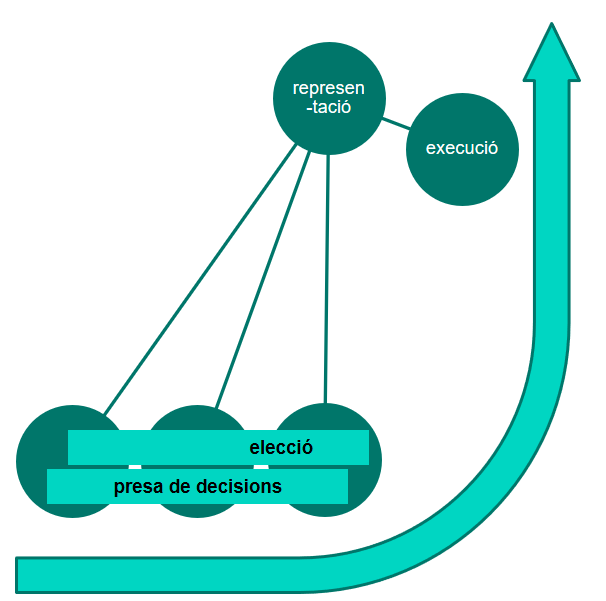 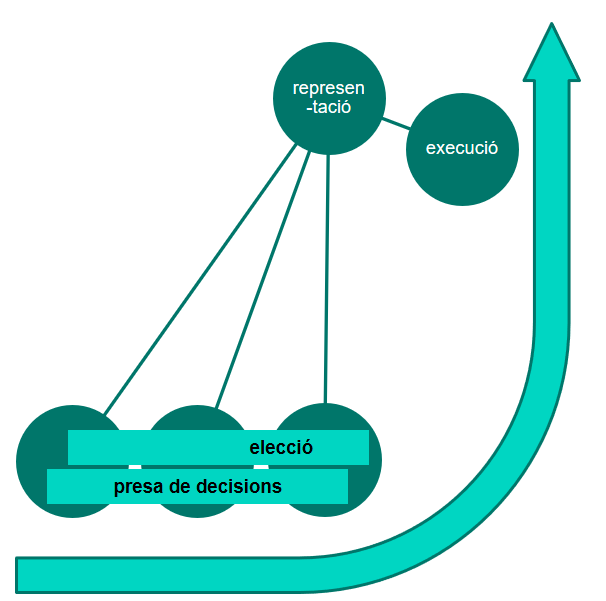 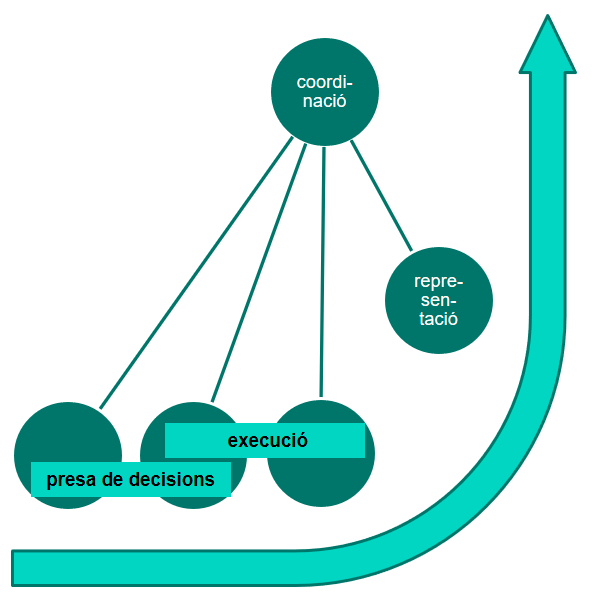 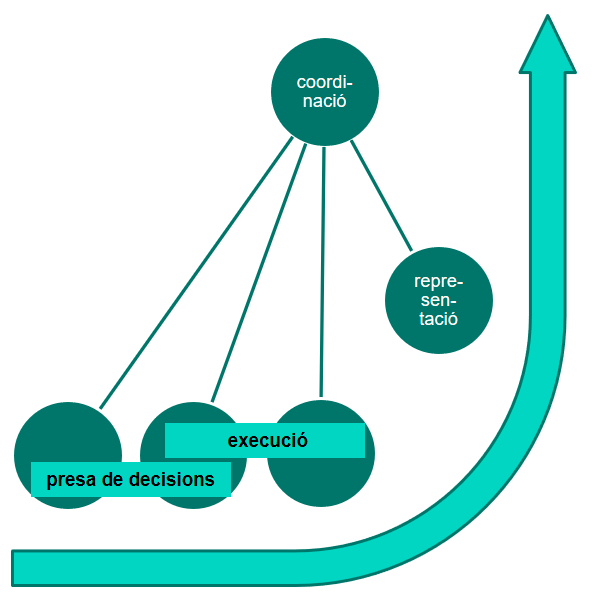 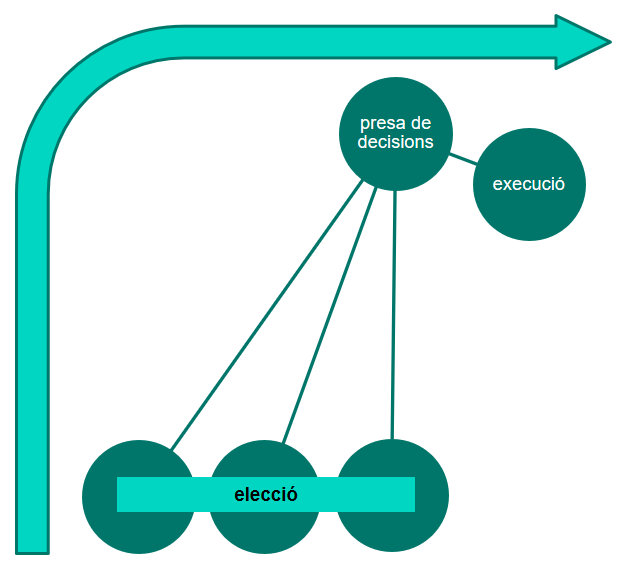 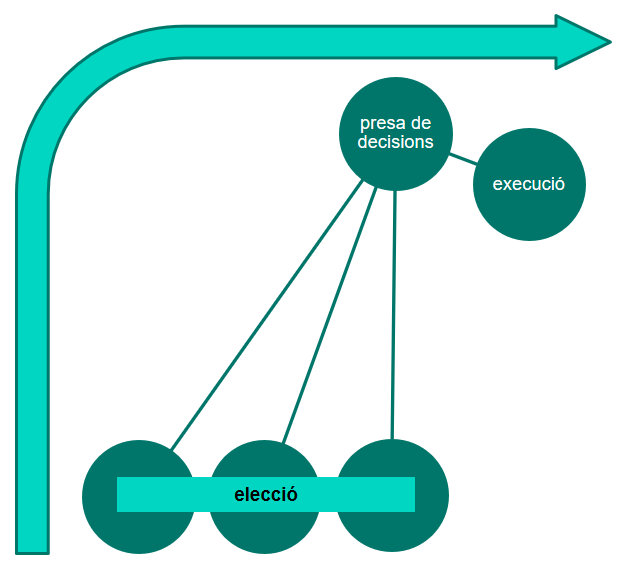 tradicional jeràrquica	de base assembleària	organització xarxa
25
Participació industrial
regular / projecte
proactiva
col·lectiva
individual
dirigida
26
Participació digital
regular / projecte
proactiva
col·lectiva
individual
reactiva / dirigida
27
puntual
M-Pesa
regular / projecte
Usuaris
proactiva
Telcos
col·lectiva
individual
Banca electrònicaNegocis pull liderats per la demanda
reactiva / dirigida
28
puntual
Wikipedia
regular / projecte
Impulsors
Tech.
Editors
proactiva
Usuaris
col·lectiva
individual
Cultura
Remescla en temps real
Continguts derivats
reactiva / dirigida
29
puntual
Ushahidi
regular / projecte
Fundadors
Tecnologia
proactiva
Usuaris
Impulsors
col·lectiva
individual
Participants
Activisme
Tecnologia multi-propòsit
reactiva / dirigida
30
puntual
Primavera Àrab
regular / projecte
Al-Tahrir
proactiva
Al-Jazeera
CNN
CiutadansEEUU
col·lectiva
individual
Mitjans
4t poder com potenciador del 5è poder
reactiva / dirigida
31
puntual
L’enfocament sistèmic:
L’Administració com a plataforma
03
VUCA
Volàtil
Incert (uncertain)
Complex
Ambigu
QUI
RELACIONS
ESCENARIS
TRANSFORMACIÓ
ACTIUS
DINÀMIQUES
RELACIONS CAUSALS
Gestió de la complexitat per a l’impacte sistèmic
Actors
Anàlisi de stakeholders
Sensing
Anomenat (naming)
Enmarcat (framing)
Citizen journey (recorregut del ciutadà)
Sistemes
Anàlisi de sistemes
Cartografiat de sistemes
Cartografiat de relacions
Prospectiva
Futurs
Contrafactorials
Predicció
Outcome mapping
(mapa de efectos)
Aproximació basada en portafolis
Participació
Facilitació
Design-thinking
Co-diseny, co-gestió
Teoria del canvi
BANI
Frágil (brittle)
Ansioso
No-lineal
Incomprensible
Projectes de transformació sistèmica
Polítiques públiques d’impacte
Ecosistemes
Plataformes
33
Govern i innovació social
Nivell Macro:
polítiques i regulació
Institucions
Articular la 
quàdruple hèlix
Nivell Meso:
formació i competències
Transversalitzar
Xarxes
Sincronitzar espais multicapa
Capacitar
Nivell Micro:
crear teixit social
Líders locals i ONGO
Empreses
Universitats i Recerca
Administració
Superar el salt 
de coneixement
Estatus socio-econòmic: operativa i recursos
Empoderar
Ciutadans individuals
Lupiáñez-Villanueva et al. (2018)
34
La participació a la cadena de valor
Gestió del Coneixement
Transformació de l’Administració
Instruments de participació ciutadana
Diagnosi
Disseny
Implemen-tació
Avaluació
Infraestructures
Actors i espais de
participació informal i no-formal
35
De la capacitació a l’empoderament
Capacitació
Intervenció
Preparar les institucions i les persones per la participació

 Infraestructures bàsiques, p.ex. espais, agenda
 Competències, p.ex. formació
 Plataformes, p.ex. dades obertes, tecnologia
 Protocols i procediments, p.ex. metodologies
Iniciatives de formació de dalt a baix

 Implementar iniciatives perquè d’altres hi participin, p.ex. plens oberts
 Dissenyar iniciatives perquè d’altres se les     apoderin, p.ex. Hackathon
Institucions
Construïm-ho…                                                                    i vindran
Preparar els ciutadans per la participació

 Accés a infraestructures bàsiques,      p.ex. espais, agenda
 Competències, p.ex. formació
 Espais i dispositius especials, p.ex. per minories     
     en risc d’exclusió 
 Actuar sobre l’entorn, p.ex. escoles, feina
Crear les condicions per donar suport a iniciatives de baix a dalt

 Marc regulatori adequat, p.ex.     que la participació sigui vinculant
 Facilitació, mediació, documentació     p.ex. durant les assemblees ciutadanes
 Finançar, p.ex. pagar les taxes
 Instruments, p.ex. plataformes programari lliure
Àmbit extra-institucional
Empoderem-los…                                                         i anem allà on es troben
36/43
36
Lupiáñez-Villanueva et al. (2018)
De procediment a política pública oberta
Teoria del Canvi
Recursos  Actuacions  Resultats  Impactes 
 Mapa 
d’actors
d’espais
d’instruments
 Diagnosi
 Disseny i implantació
de la política pública
dels dispositius
de les actuacions
 Avaluació, retiment de comptes, transparència
37
Sistema vs. ecosistema
Sistema
Conjunt d’elements estructurats
Sota unes normes
Que funcionen com un tot

Ecosistema
Entorn/infraestructura de suport comú, amb serveis bàsics
Serveis, solucions i components especialitzats
Instàncies/aplicacions especifiques
38
[Speaker Notes: Un ecosistema té una lògica inversa a la del sistema: ordena a base de donar suport i servei als casos específics de forma transversal
Mentre el sistema suposa una jerarquia que mana de dalt a baix, l’ecosistema ordena fent-se útil a tots els actors

Ecosistema habitatge: lleis, departaments, ajuntaments, associacions, plataformes, bancs, cooperatives]
Política complexa, política retorçada

El cas de les 
Eleccions al Parlament de Catalunya 2021
04a
Problemes complexos
De quin tipus de repte es tracta?
De quines maneres es pot definir?

Quines causes es poden identificar?
Com és l’entorn?

Com s’està afrontant ara el repte?
Quines línies d’acció hi ha?
Quina mena d’objectiu es pretén assolir?
40
Problemes retorçats (wicked problems)
No hi ha una formulació definitiva d'un problema retorçat
Els problemes retorçats no tenen temps d'espera
Les solucions a un problema retorçat no són del tipus vertader o fals, sinó millor o pitjor
No hi ha cap prova immediata i definitiva d'una solució a un problema retorçat
Cada solució a un problema retorçat és una "operació única"
Els problemes retorçats no tenen un conjunt de solucions potencials enumerables
Cada problema retorçat és essencialment únic
Cada problema retorçat pot considerar-se com un símptoma d'un altre problema
L'existència d'una discrepància representant a un problema retorçat pot explicar-se en diverses formes
El polític no té dret a equivocar-se
41
Rittel, H.W.J. & Webber, M.M. (1973)
El context del 14F
Nous casos diaris de COVID-19 confirmats, mitjana a 7 dies
Font: OurWorld in Data / Johns Hopkins University CSSE COVID-19 Data
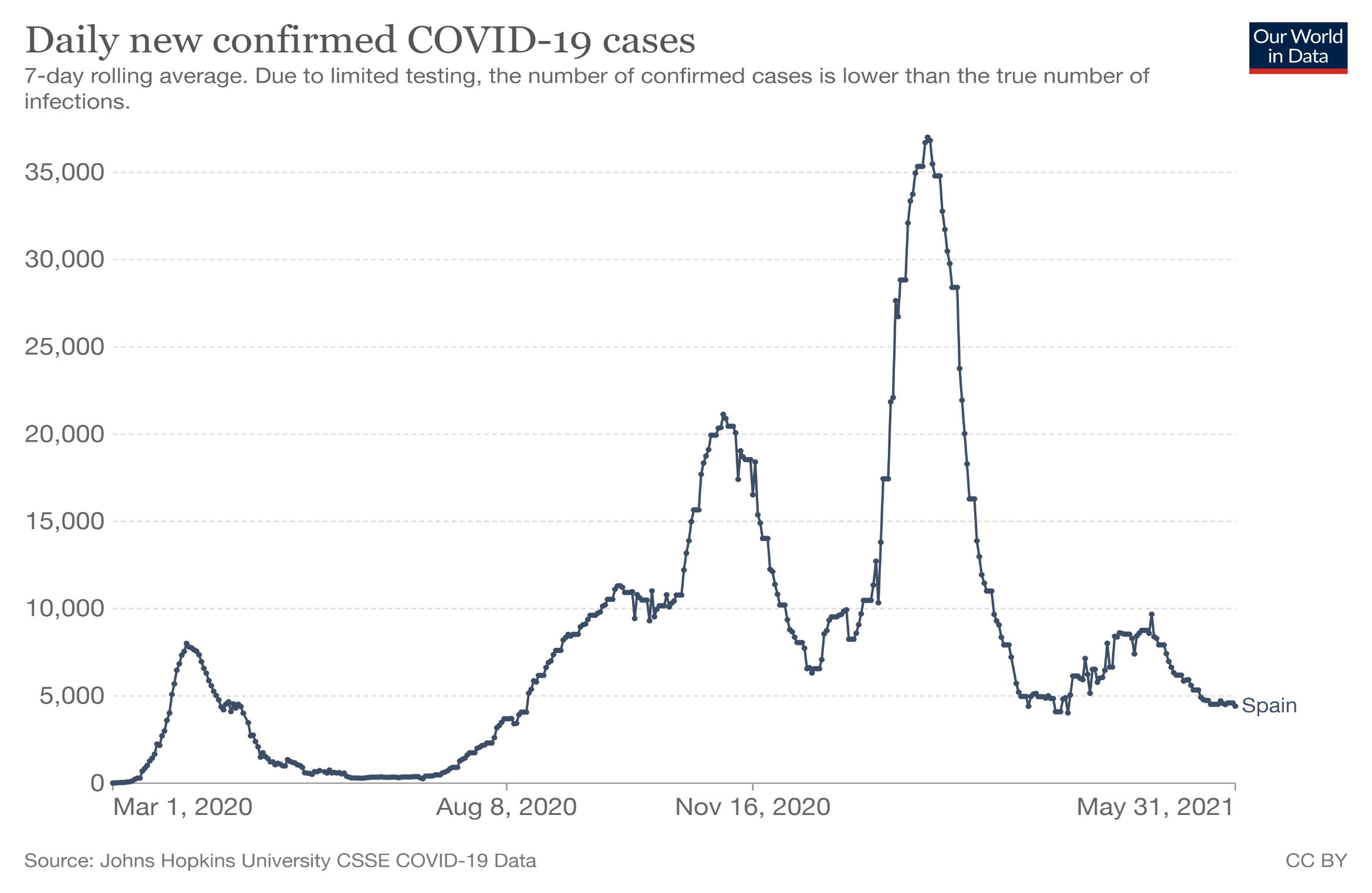 El TSJC sentencia la no validesa de l’ajornament
El President de la Generalitat inhabilitat pel Tribunal Suprem
El TSJC suspèn l’ajornament cautelaríssimament
Comença la campanya electoral
Confinament
S’ajornen les eleccions basques i gallegues
Ajornament de les eleccions
Jornada electoral inicialment programada per les eleccions basques i gallegues
Jornada Electoral
14 Febrer 2021
Convocatòria d’eleccions
Eleccions basques i gallegues
nova convocatòria      eleccions
Nova data electoral proposada a l’ajornament (no va passar)
2a onada
3a onada
4a onada
1a onada
Gran part de les eleccions al món van aprofitar per celebrar-se entre la 1a i la 2a onades
42
No hi ha formulació definitiva d'un problema retorçat
Què prioritzem: la Salut o la Democràcia?
Quin és el millor moment per votar?En funció de què?
Podem privar de dret a vot a un determinat col·lectiu?En funció de què?
Què és més legítim, mantenir un Govern en funcions, o precipitar un nou Govern a tota costa?
Quin és EL problema exactament?
43
Els problemes retorçats no tenen temps d'espera
Posar data invalida aquest aspecte... o no.
Què passa després?

I també
Com i quan arribem a la data?
Quan volem que siguin les eleccions?
Quan poden ser les eleccions?
Podem ajornar les eleccions?
Què passa si hi ha un recurs a l’ajornament?
Què passa mentre no es resol?
44
Les solucions a un problema retorçat no són del tipus vertader o fals, sinó millor o pitjor
Què permet l’àmbit normatiu?
Podem canviar l’àmbit normatiu?
Tensions
De salut individual
De salut pública
Pressupostàries
Operatives
De legitimitat
45
No hi ha cap prova immediata i definitiva d'una solució a un problema retorçat
Aquesta qüestió es resol de dues maneres
Amb l’acceptació dels resultats la nit del 14F
Amb la constatació de l’impacte zero en salut
PERÒ
Podíem haver millorat la participació?
Ha estat un procediment just per tothom?
Confinades, membres de les meses, gent gran...
Estem en condicions de repetir les eleccions?
46
Cada solució a un problema retorçat és una "operació única"
Si ajornem, què canviaria?
Quines conseqüències si fracassem?
Per la salut, individual i pública
Pel dret de vot
Per la legitimitat
Què pot succeir “l’endemà”?
Què volem
Què volem evitar
47
Els problemes retorçats no tenen un conjunt de solucions potencials enumerables
Factors
De salut individual
De salut pública
Pressupostàries
Operatives
De legitimitat
Actors i actitud
48
Cada problema retorçat és essencialment únic
Podem replicar l’experiència d’altres comunitats autònomes?
Podem replicar l’experiència d’altres països?
Quan s’ha ajornat i perquè
Quan s’ha celebrat, perquè i com
49
Cada problema retorçat pot considerar-se com un símptoma d'un altre problema
Gestió de la pandèmia
Cultura democràtica
Model territorial i competencial
Obsolescència de l’Administració
Fractura social i politització de la gestió
Fractura política i judicialització de la política
50
L'existència d'una discrepància representant a un problema retorçat pot explicar-se en diverses formes
LOREG i juntes electorals
Llei electoral catalana 
Llei de vot electrònic
TSCJ i ajornament electoral
Avaluació de l’estat de la pandèmia
51
El polític no té dret a equivocar-se
Les eleccions tenen molt mala correcció si surten “malament”.
Les eleccions podien sortir molt malament.
52
Política complexa, política retorçada

El cas de les 
Eleccions al Parlament de Catalunya 2021

L’estratègia
04b
Límits i reptes de l’organització
Limitació del control sobre els actors que prenen part de les eleccions
 El control sobre els actors de l’organització és molt parcial
 El control en els actors que hi participen és (gairebé) nul
Informació i comunicació en context advers
 Gran incertesa sobre la crisi de la COVID-19
 Desconeixement generalitzat sobre organització electoral
Varietat de narratives que determinen el desenvolupament electoral
Abans: qualitat tècnica, organització, campanya
Durant: organització, legitimitat
Després: legitimitat, impacte en salut
54
Problema complex, components “simples”
Reduir el problema retorçat a una suma de problemes “simples”
Minimitzar els riscos sobre la salut
Disminuir el risc de contagis
Garantir el dret a vot
Informar sobre la seguretat per prevenir l’abstenció deguda a dubtes sobre salut
Minimitzar els votants afectats per incidències/excepcions
Protegir la legitimitat del procés
Maximitzar la transparència i nivell de consens sobre el procés
Minimitzar comportaments de boicot
55
Estratègia: moments
Diagnosi: maig-juliol
Què està passant
Què cal fer
Com cal fer-ho
Recursos: agost-novembre
Disseny institucional i normatiu
Equips i tasques
Pressupost
Implantació i seguiment del dispositiu: desembre-febrer
Desplegament
Explicació, pedagogia i defensa de l’estratègia
Correccions al disseny
56
Preparatius Eleccions COVID-19
MHP anunciaeleccionsanticipades
Eleccions
PB i G
(ajornades)
MHP no convocaràEleccions
Eleccions
PB i G
COVID19
InicianàlisisistemàticaEleccionsCOVID
Informe
EleccionsCOVID19
(v5.1 inèdit)
+ mesa de partits
Informe
EleccionsCOVID19
(v1.0 inèdit)
Pre-informeSíndic
InformeSíndic
MHP demana informe 
Comissió JurídicaAssessora
“Compteenrere”Parlament
Eleccions alParlament deCatalunya
InformeF. Requejo
InhabilitacióMHP
Convocatòria
Informe
EleccionsCOVID19
(v7.5)
Informe 
Comissió JurídicaAssessora
PROCICAT
Locals
Aprovació tècnica
protocols
Seguretat
Locals
Campanya
57
Calendari les Eleccions COVID-19
propostesadaptacions
Junta ElectoralCentral
decretsconvocatòria
+mesurescomplementàries
protocol
PROCICAT
propostes decretsa revisió jurídica
campanya
electoral
simulacregeneral
jornada
electoral
funcionament general
pla sectorial
protocols
58
Estratègia: mapa d’actors
Ciutadania
Gestió electoral
Membres mesa
Interventors i apoderats
Mitjans de comunicació
Tradicionals
Xarxes
Votants
Sans
Risc
Contagiat i contactes
Institucionals
 Administracions
 Convocant
 Estatal 
 Municipal
 Juntes electorals (3 nivells) 
 Judicials
 Polítiques
 Grups parlamentaris
 Candidatures
 Societat civil
 Acadèmia
 Societat civil organitzada
Àmbit informal/oficiós d’entorns institucionals

Extra-institucionals i informals
59
Estratègia: els escenaris
Institucions i partits:
Consens
Utilitat
Auctoritas
Mitjans: 
Utilitat
Agilitat
Ciutadania: xarxes
Informació clara
Prescripció
Desintermediació
Referencia ràpida
60
Estratègia: els dispositius
Per cada objectiu, actor y escenari
Quina és la pregunta central
Quins són els components del sistema
Anomenat
Emmarcat
Interrelacions
Amb quins equips treballem
Els actors com a variable
Els actors com o recurs
Com organitzem els equips
El discurs
61
Dispositius sectorials i transversals
Contractacions
Compres
Serveis
Dispositius de comunicació
Dispositiu de dades i informació
Dept. Exteriors
Oficina Electoral
Dispositiu pel vot exterior
Taula de Partits
Parlament
Locals electorals
Juntes electorals
Oficina del Cens
Correus
Delegació Govern
Dispositiu COVID-19
Ajuntaments
Comissió Tècnica Pla Desconfinament Administracions Locals
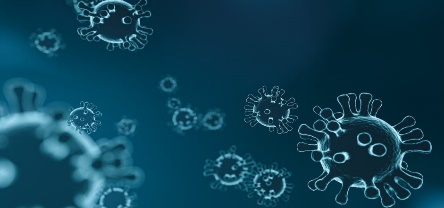 PROCICAT
62
Dispositiu COVID-19
Oficina del Cens Electoral
Ajuntaments
Llegenda:
Altra Administració
Vot segur
Organització
Mesures seguretat
Generalitat
Auditoria de seguretat
Vot presencial segur
Dept. A. Exterior
Centre Recollida Informació
Sub-direcció general de Processos Electorals
Oficina de seguretat
Dispositius, material i instruccions de seguretat
Dispositiu Escrutini General
PROCICAT
Dispositiu al Parlament
Informació de seguretat i protocols de vot segur
Informació a partits
Partits Polítics
Vot per correu
Juntes Electorals
Altres mesures
63
Els escenaris
64
Els escenaris
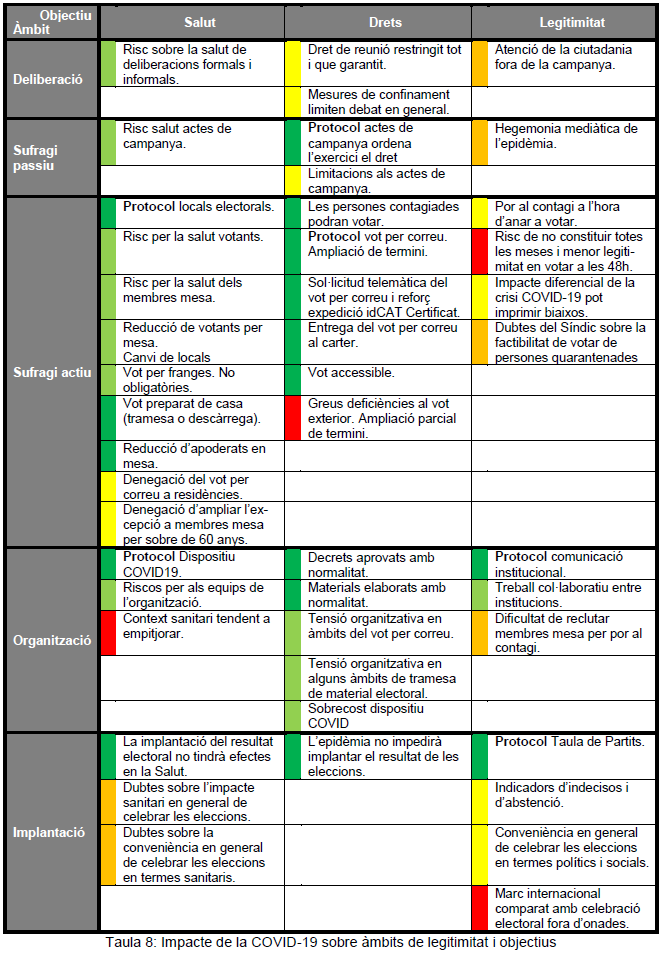 Impacte esperat de la COVID-19 sobre àmbits de legitimitat i objectius
65
Els escenaris
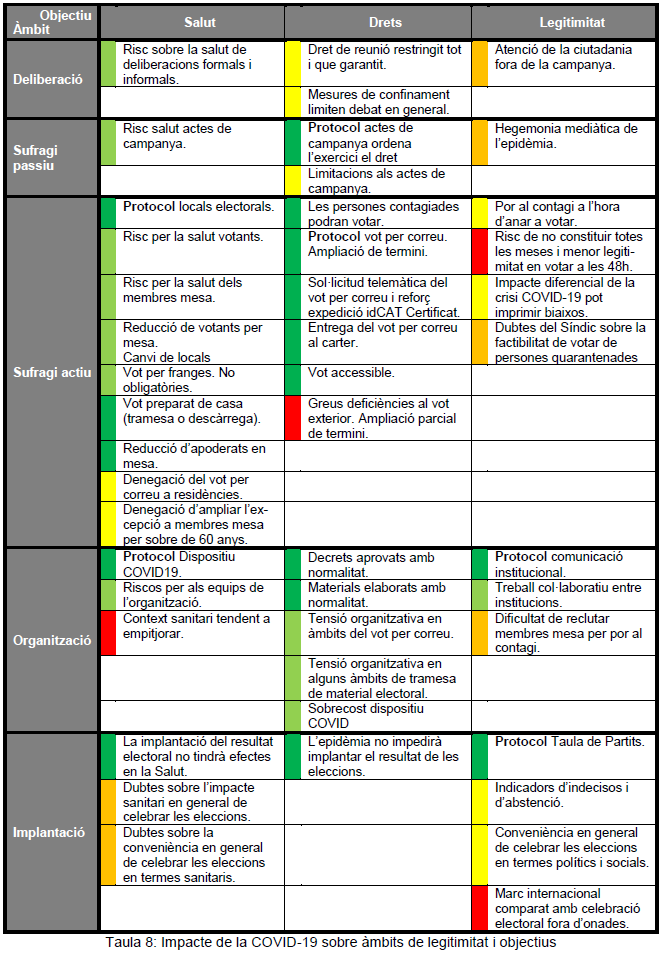 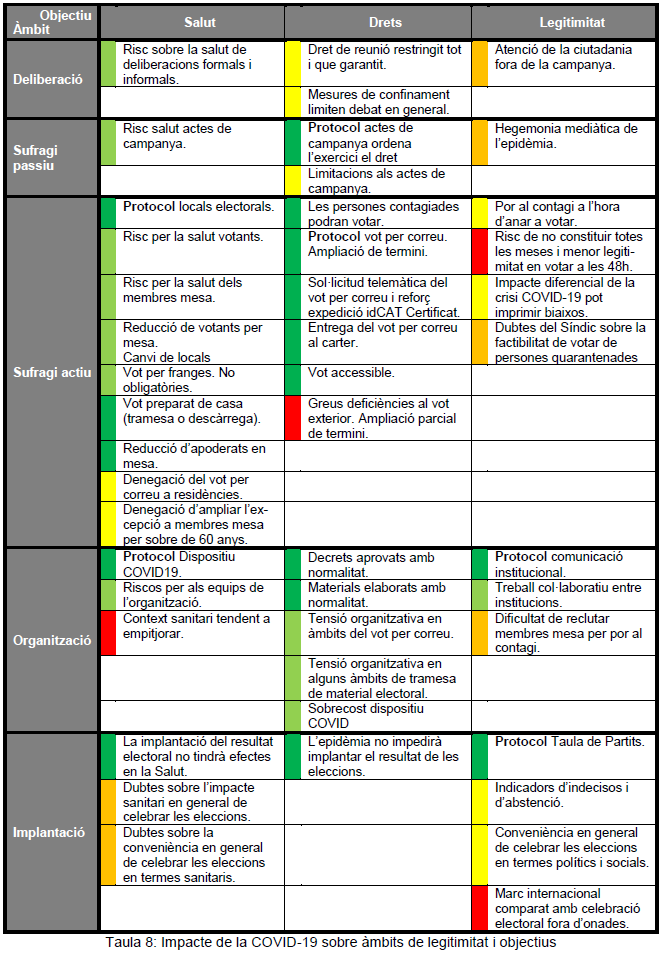 66
Els escenaris
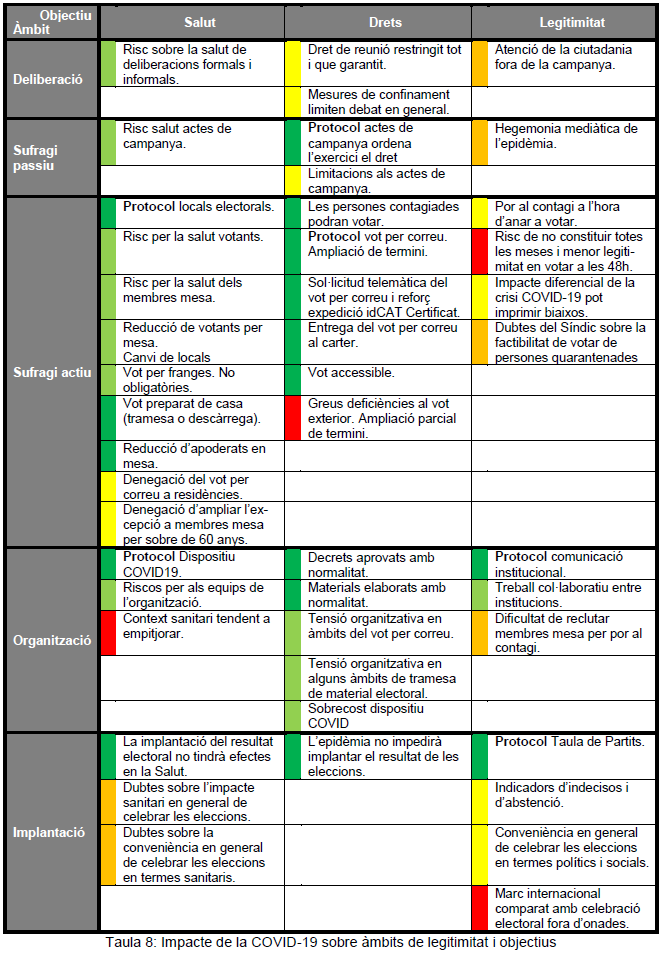 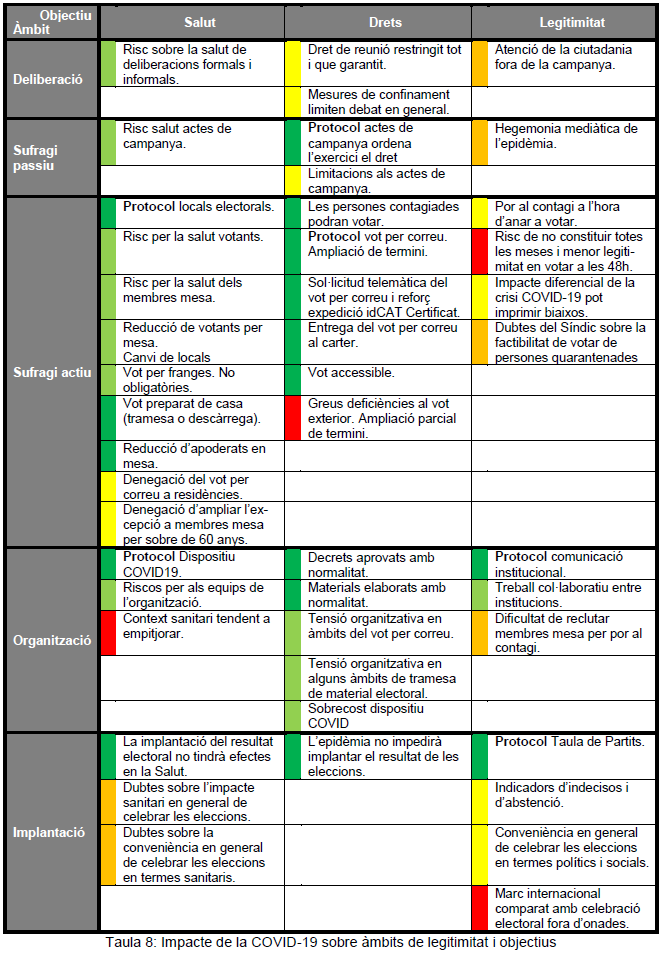 67
Quadre de comandament
Escenaris


Tasques i riscos    Situació en el moment d’ajornar les eleccions
Progressió d’acord amb
El valor de l’RT varia significativament i persistentment
El nombre d’ hospitalitzacions varia significativament i persistentment
Inspirat en James, T.S. & Alihodzic, S. (2020). “When Is It Democratic to Postpone an Election? Elections During Natural Disasters, COVID-19, and Emergency Situations”.
68
Política complexa, política retorçada

El cas de les 
Eleccions al Parlament de Catalunya 2021

La visió del
Govern Obert
04c
El govern obert com paradigma
El component de la transparència i les dades obertes
Totes les dades obertes: salut, pressupost, protocols, procediments, actes de reunions,... 
I també: dubtes, dissensos, problemes
El component de la participació
G2G, partits polítics, ciutadans
Escolta activa
El component de la col·laboració
Co-disseny
Co-gestió
70
Transparència com a input
De la transparència com a retiment de comptes a la transparència com a variable endògena i eines per a l'autonomia
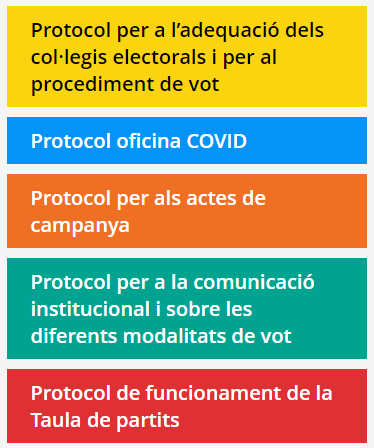 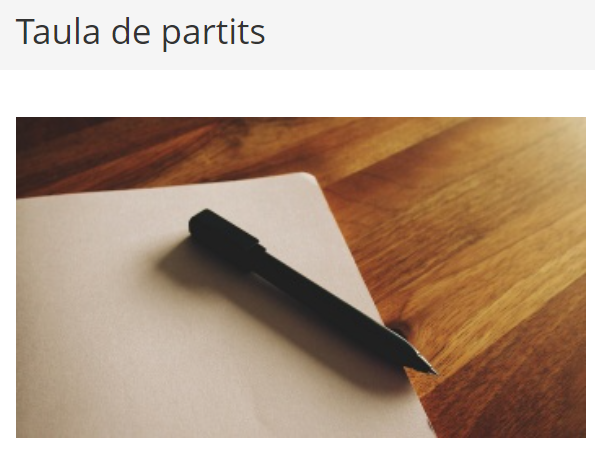 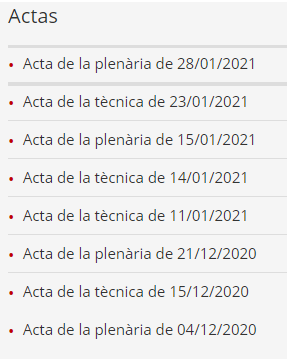 71
L’Administració com a plataforma
La informació com infraestructura
Oberta
En quantitat
De qualitat
A temps real
La deliberació com a espai de creació
Tècnica: logística, legal/normativa, politològica/filosòfica
Orientada a resultats: no especular, no reobrir debats
El codi i la facilitació
To empàtic
Actitud assertiva i constructiva
72
L’Administració com a plataforma
Protocols
Col·legis electorals i procediment de vot 
Dispositiu eleccions COVID i seguretat sanitària
Taula de Partits i definició d’escenaris de celebració de les eleccions
Comunicació institucional i sobre les diferents modalitats de vot
Actes de campanya
Eines per perfils per fomentar l’autonomia I l’empoderament
73
Estratègia per una comunicació transmèdia
La comunicació transmèdia, per definició, no es pot planificar… però es pot catalitzar
Ens governamentals
Dades
Escolta activa
Partits
Campanya institucional
Informació
Auditoria interna
Mèdia
Coneixement
Retiment de comptes
Web oficial
Experts
Actualització
Twitter
Contra-desinformació
Ciutadans
Contrast
Prescripció
Confiança
Personalització
Locals electorals
Protocols
Desinterme-diació
Anàlisi
Ajuntaments
74
El nucli de la comunicació transmèdia
Una única font.
Múltiples mitjans.
Múltiples missatges.
Difusió, prescripció, personalització.
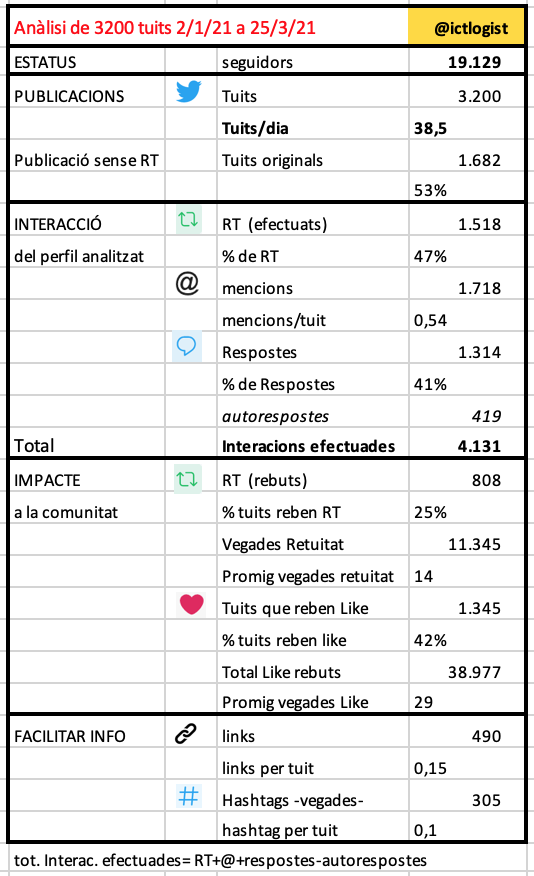 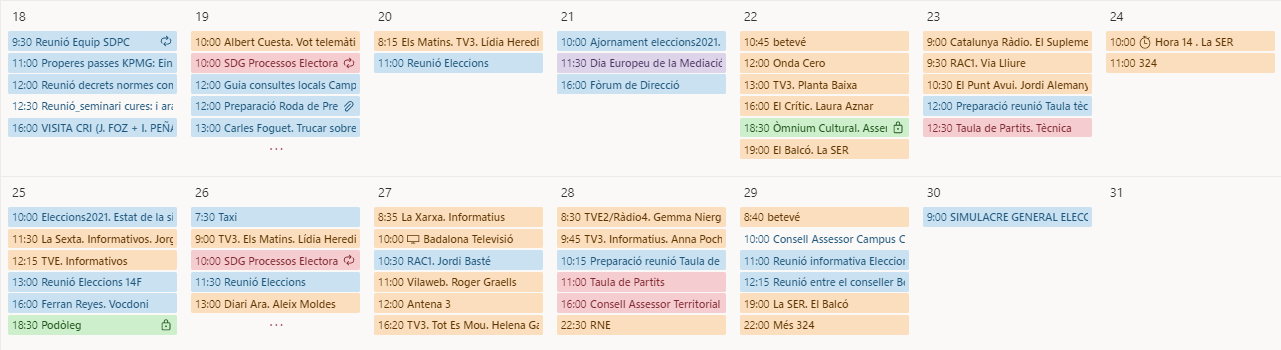 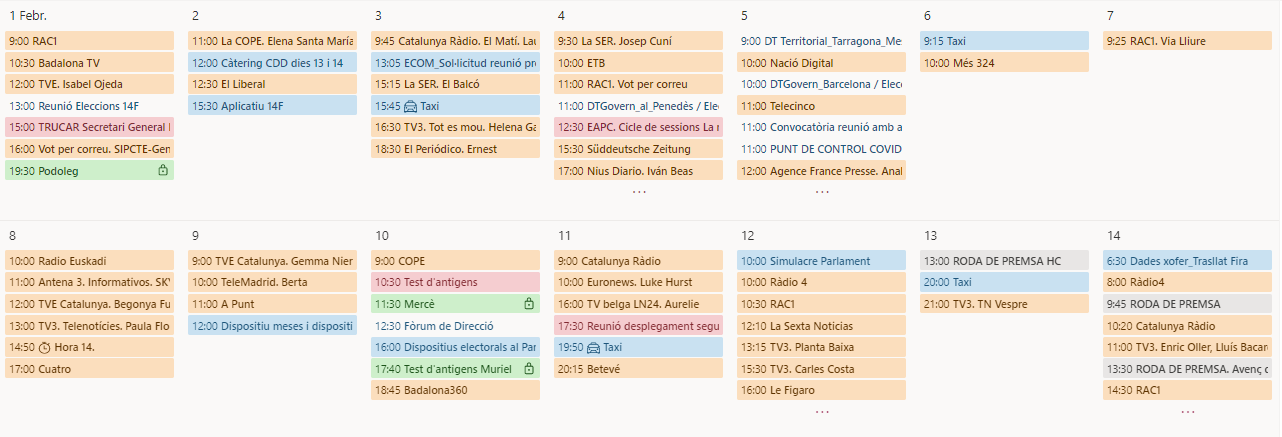 75
Font: Pere Joan Mitjans
https://perejoanmitjans.wordpress.com/2021/04/07/ismael-pena-lopez-exemple-dinteraccio-social/
Política complexa, política retorçada

El cas de les 
Eleccions al Parlament de Catalunya 2021

Reflexions
04d
L’entorn: enemic o ecosistema de governança
Tres fases
Disseny: ser obert, col·laboratiu, anomenar i emmarcar bé
Implementar: treballar el consens, empoderar els actors
Explicar: ser defensiu (protegir equip i projecte)
Claus per la legitimitat
Planificar amb (molta) antelació, dominar el tema
Marcar el ritme, el to i el nivell
Transparència radical, esdevenir una autoritat
Anticipar-se als temes i problemes, no deixar espai pels dubtes
Aconseguir una posició privilegiada, no deixar espai a la desinformació
77
Cap a una (profunda) transformació de l’Administració
05
Impactes
Teoria del canvi: transformar l’Administració
Govern Obert
Ciutadans implicats
Drets civils
Reformes a l’Administració
Servidors públics competents, capaços, compromesos
Qualitat institucional
Política basada en evidències
Institucions eficients i eficaces
Emancipació personal
L’Estat/Administració com a plataforma
Articulació de l’ecosistema de governança pública
79
[Speaker Notes: Hem de bastir una teoria del canvi que persegueixi una nova Administració a partir d’aquest paradigma de l’Ecosistema de Governança Pública]
Un model transversal pels servidors públics
Perfils, funcions competències
Redisseny de processos
Focus en competències
Transferència del coneixement
Model de selecció
Administració i borsa única
Canvi organitzatiuTreball per projectes
Comunitats
CapacitacióAvaluació de l’acompliment
Aprenentatge obert
Upskilling i reskilling
Innovació
L’Administració Pública com a plataforma d’aprenentatge
L’Administració Pública com a plataforma de recerca, innovació i desenvolupament
L’Administració Pública com a vertebradora de l’ecosistema de governança pública
80
[Speaker Notes: Hem d’abandonar la idea d’una Administració com una caixa negra: és un ecosistema en sí mateixa, basat en el talent dels seus integrants, els servidors públics]
EAPC: nova visió i missió
Visió
L’Escola és eix vertebrador de l’Ecosistema de Governança Pública de Catalunya i contribueix activament al seu disseny, implantació i avaluació.
Missió
L’Escola articula, promou i produeix recerca, anàlisi, serveis i productes relatius al reconeixement, captació i desenvolupament del talent; la formació i l’aprenentatge; i l’organització de les institucions en l’àmbit de la governança pública; per aconseguir una Administració Pública catalana al servei del ciutadà, professionalitzada, innovadora, íntegra i eficient.
Nou model d’estat
L’estat com a plataforma
Nou model d’Administració Pública
L’Ecosistema de 
Governança Pública
Nou model d’Escola
Dissenya
Articula
Avalua
81
EAPC: Pla estratègic 2022-2027
Pla de cultura de la innovació
Difusió continguts
Comunitats d’intercanvi de coneixement
Projectes
de recerca
Centre de recursos
Laboratori de governança pública
Plans acollida i desvinculació
EAPC com a plataforma d’aprenentatge i desenvolupament
EAPC com a plataforma de recerca, innovació i transferència del coneixement
Plans d’aprenentatge i desenvolupament
3.1 Definir i desplegar estratègies de desenvolupament professional per millorar les capacitats
4.3  Articular la transferència de coneixements
4.2  Incidir en l’Agenda Pública mitjançant generació de coneixement
Pla de formació i actualització professional
3.2 Impulsar un model d’aprenentatge i desenvolupament
4.1  Impulsar un model de la recerca i la innovació col·laboratives
2.1. Establir el model dels marcs funcionals i perfils competencials de la gestió del talent
2.2. Implantar un sistema de captació i selecció
1.1. Impulsar aprovació de la Llei EAPC
1.3. Impulsar elements estructurals de l’àmbit Econòmic
EAPC com a referent en gestió integral talent
1.2. Impulsar nous elements institucionals de l’Escola
1.4. Impulsar elements estructurals de l’àmbit RRHH
Marc curriculars, funcionals i competencials
1.5. Impulsar elements estructurals de l’àmbit de Qualitat i TIC
82
EAPC com a vertebradora ecosistema governança
INTEGRITAT
DIGITALITZACIÓ
INNOVACIÓ
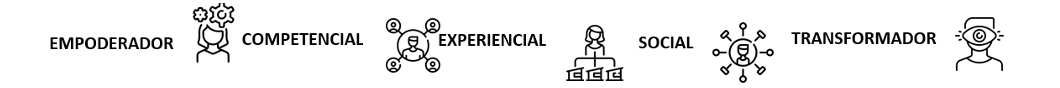 EAPC: Model d’Aprenentatge i Desenvolupament
PRINCIPIS RECTORS
ATRIBUTS BÀSICS DEL MODEL
ÀREES DE CONEIXEMENT
ESTRATÈGIES D’APRENENTATGE I DESENVOLUPAMENT
PERFILS PROFESSIONALS
MODELS COMPETENCIALS
NIVELL 2 - APLICACIÓ
Competències professionals i aprenentatge col·laboratiu
NIVELL 3 - TRANSFORMACIÓ
Recerca i aprenentatge 
basat en reptes
NIVELL 1 - ADQUISICIÓ
Aprenentatge autònom i 
coneixement obert
CAPA 1 
APRENDIBILITAT

Comprendre
CAPA 2
ACCIONS I INSTRUMENTS

Poder
CAPA 3 
ENTORN

Fer
83
EAPC: Laboratori d’Innovació Pública
Model de recerca i d’innovació
Ecosistema de recerca de Catalunya
Societat Civil
Sector Privat
Escola d’Administració
Pública de Catalunya
Model de transferència
Sistema d’Administració Pública de Catalunya
Laboratori de Governança Pública
Projectes d’innovació
Projectes de recerca
(oberta, col·laborativa)
Mercat de reptes
Estratègia d’aprenentatge i desenvolupament per les Administracions públiques de Catalunya
Crida de reptes
84
Bibliografia
06
Bibliografia (I)
Blasco, J. (2009). Avaluació del disseny. Guia pràctica 3. Col·lecció Ivàlua de guies pràctiques sobre avaluació de polítiques públiques. Barcelona: Ivàlua.

EAPC (2022). Pla Estratègic 2022-2027 de l’Escola d’Administració Pública de Catalunya Barcelona: EAPC

Kurban, C., Peña-López, I. & Haberer, M. (2017). “What is technopolitics? A conceptual scheme for understanding politics in the digital age”. A IDP. Revista de Internet, Derecho y Ciencia Política, 24. Barcelona: Universitat Oberta de Catalunya.

James, T.S. & Alihodzic, S. (2020). “When Is It Democratic to Postpone an Election? Elections During Natural Disasters, COVID-19, and Emergency Situations”. A Election Law Journal, 19 (3), 344-362. New Rochelle: Mary Ann Liebert, Inc., publishers

Lupiáñez-Villanueva, F., Theben, A., Porcu, F. & Peña-López, I. (2018). Study on the impact of the internet and social media on youth participation and youth work. Brussels: European Commission.
86
Bibliografia (II)
Peña-López, I. (2017). “Centralization vs. decentralization tensions in the Digital Economy”. A ICTlogy, Abril 2017, (163). Barcelona: ICTlogy. 

Peña-López, I. (2018). “Fomento de la participación democrática no formal e informal. De la democracia de masas a las redes de la democracia”. A Laboratorio de Aragón Gobierno Abierto (Ed.), Abrir instituciones desde dentro. Hacking Inside Black Book, Capítulo 11, 113-124. Zaragoza: LAAAB, Gobierno de Aragón.

Peña-López, I. (2019). Convirtiendo participación en soberanía: el caso de decidim.barcelona. Barcelona: Huygens. 

Peña-López, I. (2019). “El Estado como plataforma: la participación ciudadana para la preservación del Estado como bien común”. A Nota d'Economia, 105, 193-208. Barcelona: Generalitat de Catalunya.
87
Bibliografia (III)
Peña-López, I. (2020). “El ecosistema de gobernanza pública: las instituciones como infraestructuras abiertas para la toma de decisiones colectivas”. A Reniu i Vilamala, J.M. & Meseguer, J.V. (Eds.), ¿Política confinada? Nuevas tecnologías y toma de decisiones en un contexto de pandemia, Capítulo 2, 53-71. Cizur Menor: Thompson-Reuters/Aranzadi.

Peña-López, I. (2021). Government as a Platform for the Governance of the Public Ecosystem. Forum on Restructuring the Lebanese Public Administration to increase its effectiveness and provide better services to the citizens, 11-19 November 2021. Barcelona/Beirut/Paris: OECD

Peña-López, I. (previst 2024). “Resolución de problemas retorcidos mediante aproximaciones de Gobierno Abierto. El caso de las Elecciones al Parlament de Catalunya durante la pandemia de COVID19”

Rittel, H.W.J. & Webber, M.M. (1973). “Dilemmas in a general theory of planning”. A Policy Sciences, 4 (2), 155-169. Boston: Springer International Publishing.
88
Moltes gràcies
Per citar aquesta obra:

Peña-López, I. (2023). La nova funció pública a Catalunya. Postgrau en lideratge institucional i gestió de politiques públiques. 17 de novembre de 2023
Barcelona: Universitat de Manresa

http://ictlogy.net/presentations/20231117_ismael_pena-lopez_-_la_nova_funcio_publica_a_catalunya.pdf

Per a contactar amb l'autor:
http://contacte.ictlogy.net
Tota la informació presentada en aquest document es troba sota una Llicència Creative Commons del tipus
Reconeixement – No Comercial
Per a més informació visiteu
http://creativecommons.org/licenses/by-nc-nd/2.5/
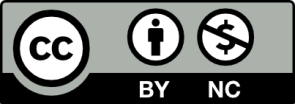